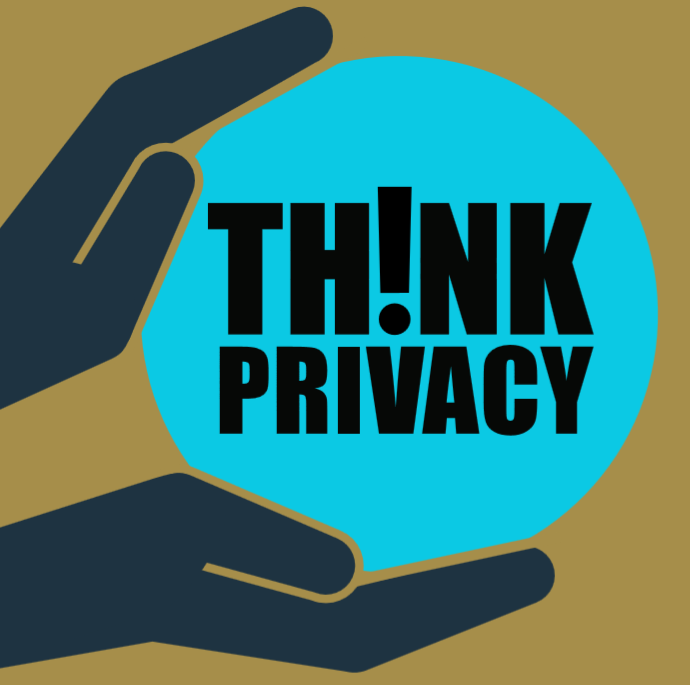 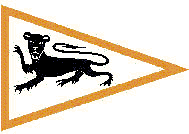 Data Protection Act (DPA) and Data Protection

Requirements & guidance for Hollowell Sailing Club Officers and Members 
June 2021
Contents
What is personal data
What is Data Protection
What is the DPA
DPA principles
DPA terminology
Can I still process data? Do I need consent?
What do I need to do ?
Where to get more information
Common scenarios
What is personal data?

Personal data is defined as:
	Any information about a living individual which is capable of identifying that individual.

Sensitive personal data is defined as:
	Any information relating to an individual's racial or ethnic origin, political 	opinions, religious beliefs, trade union membership, physical or mental health or condition, 	sexual life or sexual orientation, alleged or actual criminal activity and criminal record. 
(Under the DPA sensitive personal data is referred to as “special categories of personal data”)
[Speaker Notes: A Quick reminder - What is personal data?
This often causes confusion – often people think it is simply a name and address.

The law defines personal data as - Any information about a living individual which is capable of identifying that individual.

The law additionally defines an extra data set which need more and better protection - Sensitive personal data 

And that is  - Any information relating to an individual's racial or ethnic origin, political opinions, religious beliefs, trade union membership, physical or mental health or condition, sexual life, alleged or actual criminal activity and criminal record.
It doesn’t matter if that data is already in the public domain – you still have to comply with the DPA in the way in which you collect, use and store it.

GDPR stretches this further and for example says that an IP address can be personal data – for the less technical among us (and that includes me) an IP address is Internet Protocol address and it is used to identify computers communicating via the internet. So if you’ve ever wondered why the ads around web pages you view are so closely related to what you recently searched for (a new sofa, flights to Italy….). Of course they may be related to what another family member has been searching for….

In summary – the definition is far broader than “name and address”.]
What is Data Protection?
Data Protection is about avoiding harm to individuals by misusing or mismanaging their personal data. 
So if you collect, use, or store personal data then the Data Protection Act applies to you. It sets out eight principles you have to adhere to, which include:
Only collect information for specific purposes and don’t then use it for other purposes
Only collect what you need for the specific purpose
Keep it accurate and up to date; and safe and secure
Process information lawfully and allow subject access in line with the Act.
[Speaker Notes: So, a quick re-cap of the Data Protection Act – 
Data Protection is about preventing harm to individuals by misusing or failing to look after their personal data. It applies to ALL organisations in the UK through the Data Protection Act (DPA).
So, if you collect, use, store personal data then the law applies to you.]
What is the Data Protection Act?
The Data Protection Act came into force on 25th May 2018 and was amended on 1st January 2021 when the UK left the EU. The DPA sits alongside and supplements the UK GDPR
The key changes from the current data protection law are to strengthen rights of individuals and place more obligations on organisations in looking after personal data.
In order to comply with the new law:
You must have a legitimate reason for processing data –
Consent must be freely and unambiguously given and can be just as easily withdrawn
Data Processing activities must start with “privacy by design and default”.
What is DPA? …continued
Subjects can request data deletion – “the right to be forgotten”, though only in certain circumstances
Breach reporting is mandatory and data processors will be held liable
Organisations and individuals must be able to demonstrate compliance with DPA
While the ICO say it is a last resort, the potential fines are significant– up to 4% of annual turnover 
And finally – it’s here to stay!
DPA Principles
Lawfulness, fairness and transparency – as with Data Protection
Purpose limitation – only collect for specific purposes and then don’t use it for other purposes
Data minimisation – only collect the data you need for the purpose you are using it
Accuracy – as now, keep it up to date!
Storage limitation – don’t keep it for longer than you need to fulfil the purpose
Integrity and confidentiality – keep it safe and secure e.g. encrypted if on a laptop or mobile phone.
Accountability – you must be able to prove you have complied with the above.
GDPR / Data Protection Terminology
The data controller is the person or organisation who determines the how and what of data processing.
The data subject is the person about whom personal data is being processed.
A data processor is the person or organisation who takes an action with the personal data you control – this might be a 3rd party acting on your behalf.
Processing is anything done with/to personal data, including storing it.
The Data Protection Officer (DPO) is a specific role which is a legal requirement The Club has a designated DPO.
Can I still process personal data? Do I need consent?
The DPA is about making sure data processing and sharing is done properly – they aren’t there to prevent legitimate data sharing, so there is a lot you can do without consent. For example, you can process personal data without consent where it is necessary: 
For the performance of a contract – This relates to club membership which is a contract between the club and member and allows for use of data for specific purposes only 
For compliance with a legal obligation – All such requests and disclosures are managed by the data protection officer within strict ICO rules and UK Law 
To protect the vital interests of the data subject or another person
In the exercise of official authority or in the public interest
For the purposes of legitimate interests you are undertaking
ONLY if NONE of the above apply do you need consent.
[Speaker Notes: While there are some caveats about some of the above the core message is that there is a lot you can do WITHOUT consent.]
What do I need to do?  - Policy adherence 
First of all don’t panic! The club has a clear GDPR and Data Retention policy which is complaint with ICO requirements and approved by the RYA
Secondly, Make sure you are familiar with both policies. As a club we have responsibility for compliance and providing the governance arrangements however as officers and members we are all required to adhere to each point. 
Examine the information you have and consider against the points in slide 7.  Ask yourself - Do I need this information ? Is it up to date ? Am I storing this information securely ? If the answer is no,  delete it or shred it - speak with the data protection officer if you are unsure
Club officers are covered by indemnity insurance however this will not cover fines related to breaches or reckless acts. If we all follow the key principles and policy plus take reasonable steps to protect information our risk is minimal.
What do I need to do?  - Information security
Again don’t panic! But ensure you follow sensible precautions to ensure the information you hold is secure and only retained when legally justifiable 
Review paper & electronic records for the presence of personal data and especially special category information. If you have this delete it or shred the paper file. Historic information will likely be out of date and needs to be disposed of securely. 
	Archive information without personal data is fine and is an important part of club history 
	( names and roles 	are acceptable in records ) 
Do not store personal data related to club activities on your computer i.e outside of webcollect (confirmed GDPR compliant)  If you are working with data outside of WebCollect this should be deleted after use ( check your download folder - 
Ensure your computer and any other devices used for club activities are secure – this includes password protection, firewall settings to prevent incoming connections and up to date virus protection. Passwords used should be complex, not written down and changed regularly.
Review your computer security and be aware of potential threats that can lead to a information breaches   This link, offered by AgeUK offers  practical steps 	              Staying safe online
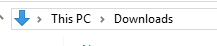 Where to get more information & help
Club Privacy policy (DPA)  & Data Retention policy (Required reading for officers)   https://www.hollowellsc.org.uk/downloads.html
Provide detail of content held, comments & queries on policy and first contact for potential data breach  dpo@hollowellsc.org.uk
RYA GDPR presentation of key principles https://youtu.be/LXPwt4JGmZA
Information Commissioner’s Office website:  www.ico.gov.uk  
Staying safe online
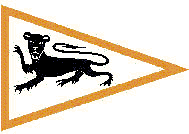 Common scenarios you may encounter
Training event in which a participant has a medical condition declared within the new format declaration form – This information is collected for a lawful purpose and for the specific reason of safety within the event. Only key information is provided to the lead officer and this information is returned to the participant after the event. This action is compliant with GDPR and ensures safety within the activity 
Provision of a membership list to all members – It is difficult to outline the specific purpose for this and as such this should not be produced. Printed copies are also often out of date as soon as produced therefore the Accuracy cannot be managed. Officers are asked to consent to name and telephone numbers being held at the club which does relate to a specific purpose in carrying out there role There is no issue with members sharing contact information with each other however we should not then share this wider without permission.
I would like to send an email to all or some club members and I have some email addresses already –  If you are a club officer you are likely to have access to webcollect which is the preferred means of communication with members. ( don’t forget the weekly newsletter !)  This system holds information securely and does not share distribution lists. If you are using a small distribution list it is wise to use the ‘bcc’ option within the email address listing as this will not show everyone's email address. It may seem a simple matter however an individual may object to their details and subject of email trail being shared. This could result in a complaint or referral to the ICO 
I would like to form a WhatsApp group for members or a distinct group – WhatsApp is not an authorised means of communication for the club. Members may wish to communicate via this route on a personal and individual basis but must exercise caution (see above) It is also important to recognise the potential safeguarding implications where children may inadvertently be included. 
I am or have been a club officer and have collected paperwork and computer files related to cub activities. Make sure you are familiar with the club Data Privacy (GDPR) and Data Retention policies as you have an individual legal requirement to ensure you are working within UK Law and must report any breach to the club data protection officer.  In considering the information you have you must consider each of the seven principles ( Slide 7)   Ask yourself – Do I need this ? Is it up to date ? Am I storing this information securely ?   If you answer NO to any of these questions and cannot satisfy the seven points speak with the Club Data Protection Officer who will guide the disposal process.   Many breaches occur during disposal so PLEASE don’t put anything in the bin without discussion.( This includes paper and computers)  Lastly,  if you regularly work with webcollect ensure you carry out computer housekeeping and delete downloaded files and consider if you need to download files at all.  Also ensure the information you work with is limited to the areas you can legally justify ( i.e do I need to see addresses information ? Is this relevant to the task I am completing )